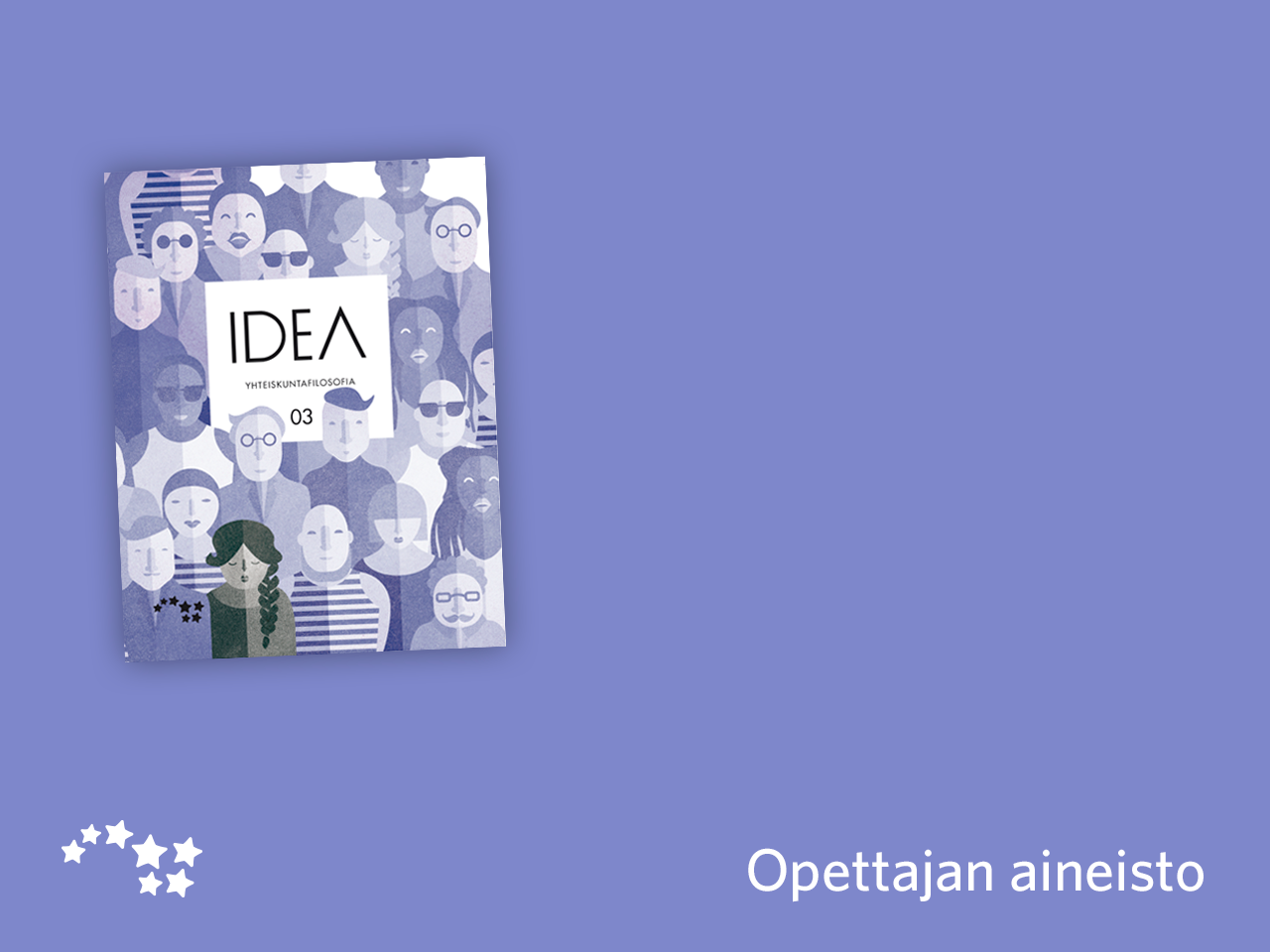 Luku 1

Yksilöitä ja yhteisöjä
Virittäytyminen aiheeseen: 
Yksilöitä ja yhteisöjä
Yksikään ihminen ei ole saari, täydellinen itsestään
John Donne (1572-1631), runoilija	 

Joukon muodostamiseksi riittää yksilöiden jakama tavoite
 esim. bussissa matkustajia yhdistää tavoite päästä perille
Yhteisö on joukkoa kiinteämpi ihmisryhmä
esim. perhe, harrastusseura, joukkue, tiivis kaveripiiri 

Tutustukaa oppikirjan 1. luvun kuvioon Yhteisöä koossapitäviä voimia
Pohtikaa parin kanssa tai pienryhmissä:
Mihin erilaisiin yhteisöihin kuulutte?
Miten kirjassa esitellyt koossa pitävät voimat ilmenevät näissä yhteisöissä?
Yhteisö, yhteiskunta ja valtio 1/2
Yhteisö on ihmisryhmä, jota yhdistää jaetut tavoitteet, arvot ja normit.
jäsenet tietävät paikkansa, tehtävänsä ja vastuunsa

Yhteiskunta on laajaan ilmiöön viittaava kattokäsite.
Yksilöt ja yhteisöt tietyllä maantieteellisellä alueella muodostavat yhteiskunnan.
Voi viitata esim. tietyn alueen yhteisöön, valtioon, poliittisiin käytäntöihin, elämäntapaan, infrastruktuuriin, kansalaisten toimintaan, mediaan ja kulttuuriin.
Sosiologi Ferdinand Tönnies (1855-1936): Modernisaatio on siirtymä tiiviistä lähiyhteisöstä väljempään muodollisten sääntöjen ohjaamaan yhteiskuntaan.
Yhteisö, yhteiskunta ja valtio 2/2
Valtio muodostuu tietyn alueen hallintomuodosta ja laeista.
yhteiskuntaa suppeampi käsite
Max Weber (1864-1920): Valtio on organisaatio, jolla on yksinoikeus käyttää väkivaltaa tietyllä maantieteellisellä alueelle.
Ulkoiset uhat: Armeija
Sisäiset uhat: Poliisi
Yhteiskuntatieteet, politiikka ja filosofia
Yhteiskuntatieteet pyrkivät selvittämään, miten asiat ovat ja mitkä mekanismit vaikuttavat yhteiskunnassa.
tavoite deskriptiivinen eli kuvaava
Politiikka pyrkii muuttamaan yhteiskuntaa toivottuun suuntaan.
tavoite pragmaattinen eli käytännöllinen
Yhteiskuntafilosofia pohtii tieteen kuvaaman nykytilanteen tai politiikan tavoitteleman muutoksen oikeutusta.
Tavoite normatiivinen eli arvioiva
Tutustukaa oppikirjan 1. luvun taulukkoon Yhteiskuntaa koskevia kysymyksiä.
Millä tavalla yhteiskunnat ovat olemassa?
Yhteiskuntafilosofian kaikki kysymykset eivät välttämättä ole normatiivisia.

Sosiaalinen ontologia tutkii yhteiskunnan ja yhteisön olemassaolon tapaa.
Konstruktivismi: yhteiskunta on sosiaalisen kanssakäymisen muodostama rakennelma
Realismi: yhteiskunnallisilla ilmiöillä on todellisia ihmisestä riippumattomia ominaisuuksia (esim. talouden lait)
Lopuksi
Katsokaa yhdessä digikirjan luvun 1 lopusta löytyvä video Kiusaako yhteiskunta meitä?

Pohtikaa kiusaamista eri näkökulmista.
Millaisesta ilmiöstä on kysymys yksilön, yhteisön ja yhteiskunnan tasolla?
Miten yhteiskuntatiede, politiikka ja filosofia lähestyvät ilmiötä?
Miten kiusaamista voidaan ehkäistä nämä näkökulmat huomioiden? Mihin kannattaisi mielestäsi erityisesti panostaa?